Optical Illusions
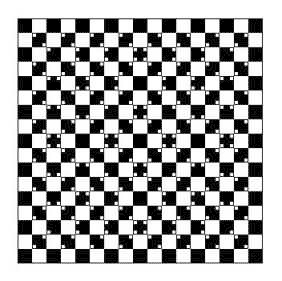 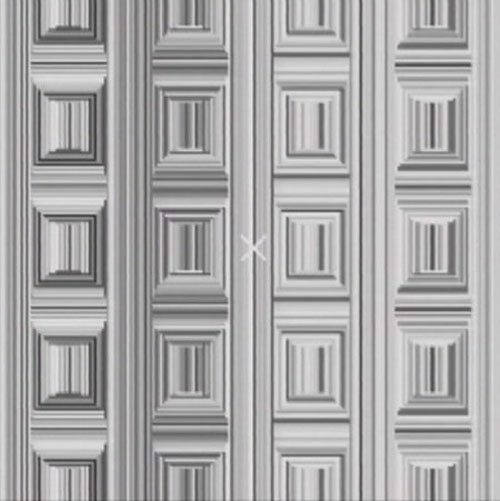 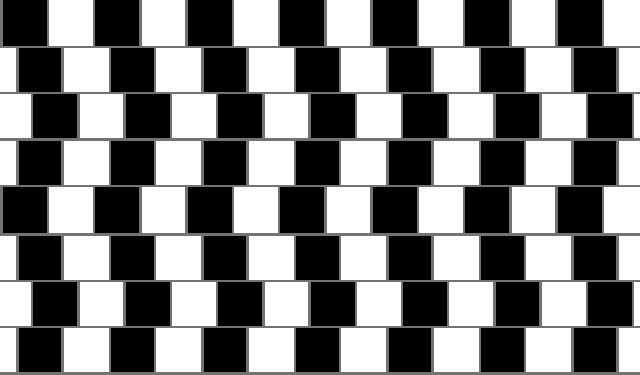 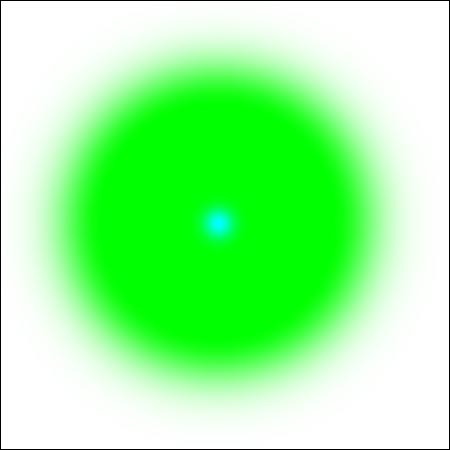 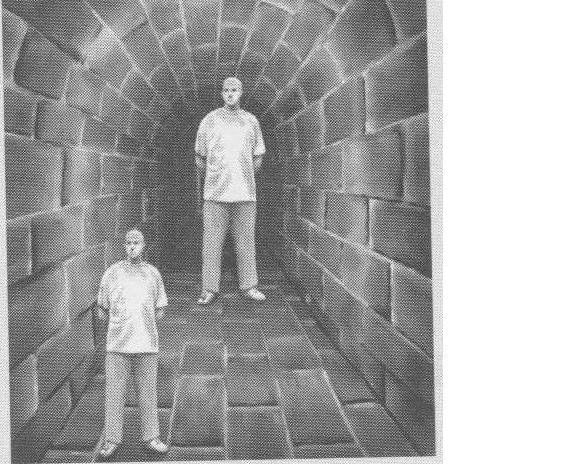